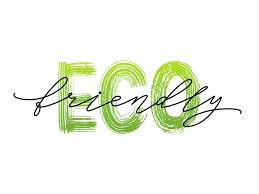 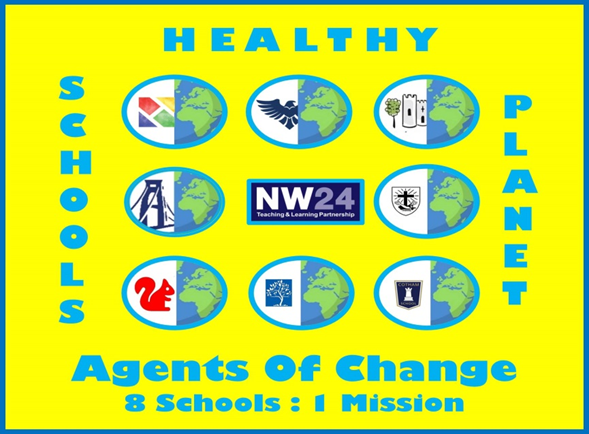 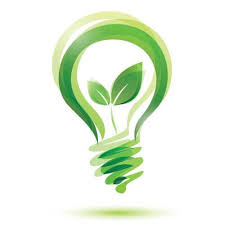 AGENTS OF CHANGE
ST. JOHN’S PRIMARY SCHOOL
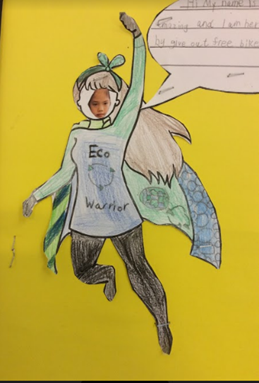 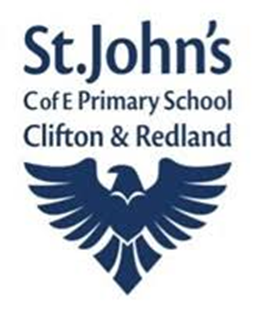 Anya, Sephina and Kirpan
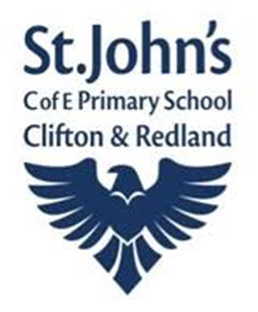 AGENTS OF CHANGENW24 ECO PROJECT8 schools : One Mission!
Cotham Secondary
Henleaze Junior School
Westbury On Trym 
Blaise
St Bons
Horfield
Christchurch
And……….
us
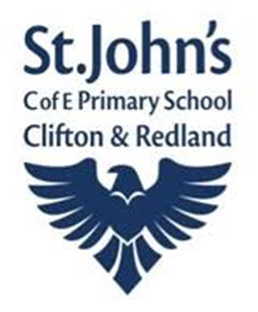 ABOUT THE PROJECT
Schools chose 2 or 3 representatives from their schools. 
Here are the reps from these schools
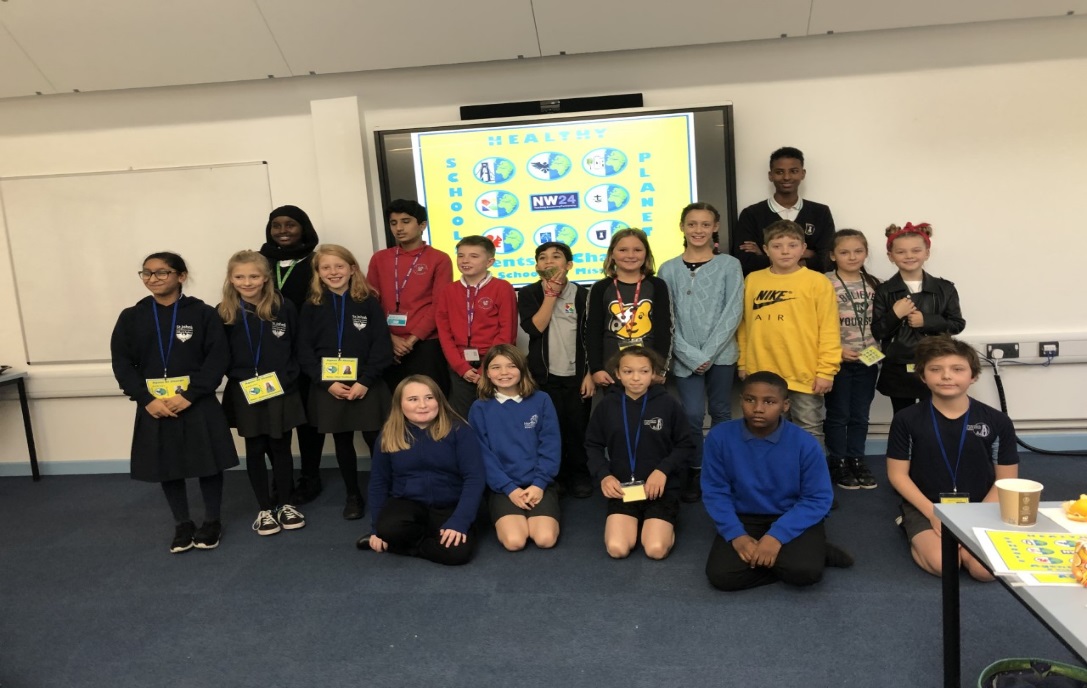 Kirpan, Sephina and Anya!
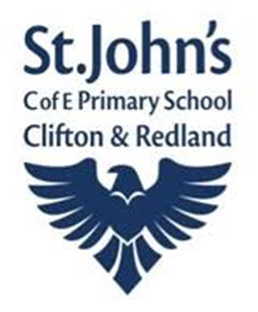 What We had to do
The reps had to find out what eco or healthy projects are happening in their school and also had to make a power point presentation.



All the agents of change met at Cotham school and shared their ideas and presentations.
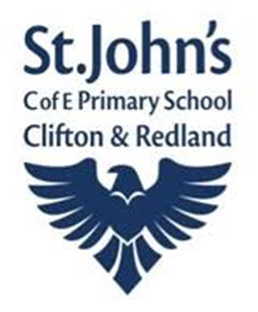 Here we are at Cotham presenting our powerpoint
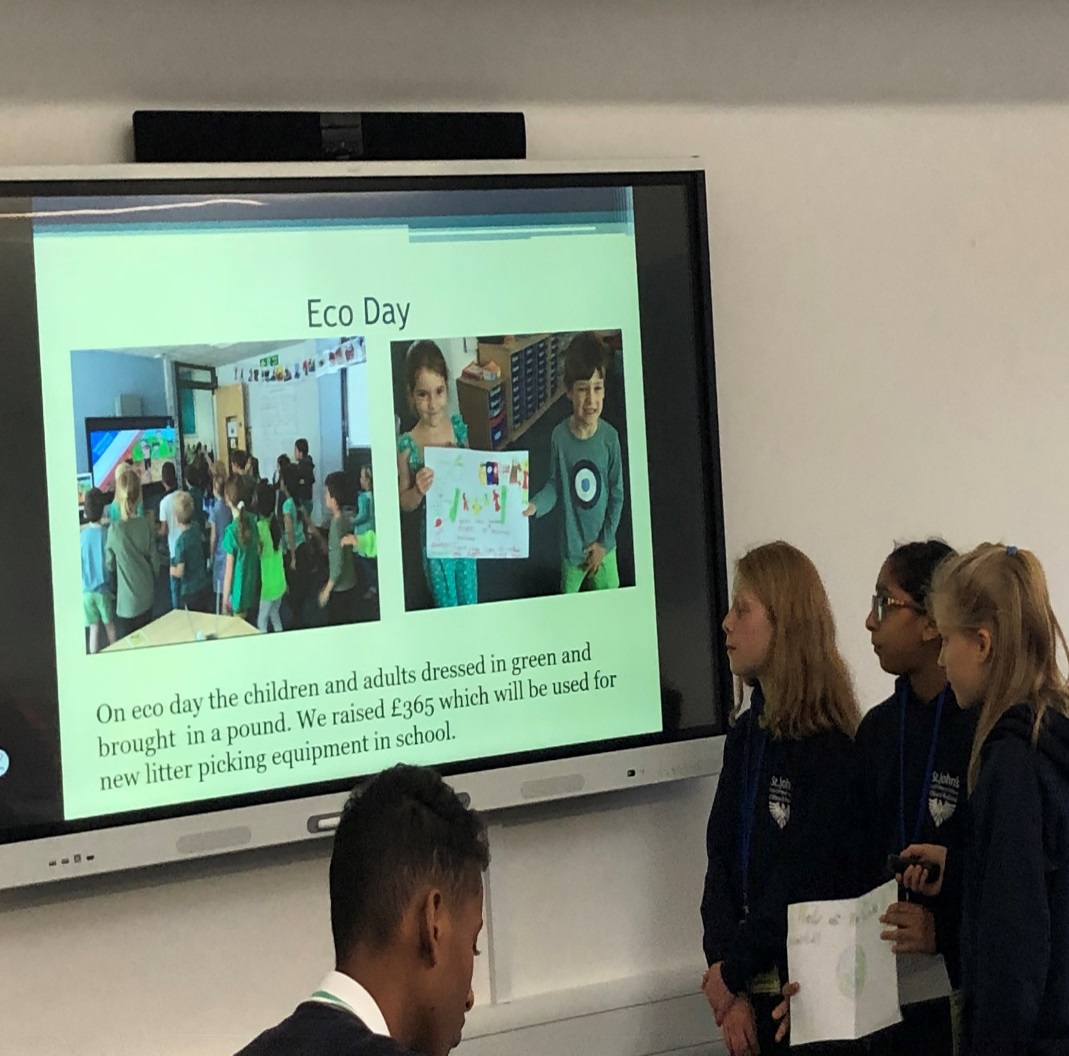 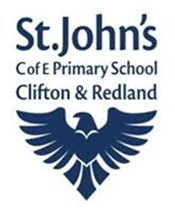 They will now share with you what they 
presented to the other schools
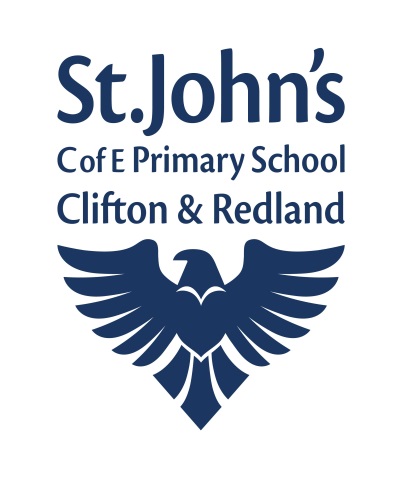 OUR PRESENTATION
Our Eco Team.

Facts and figures about plastic pollution.

What we’ve done so far.

Our aims and next steps.
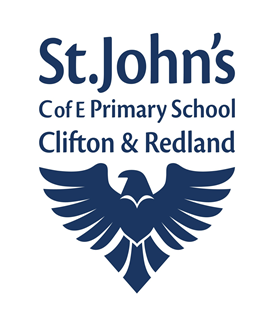 ST. JOHN’S  ECO TEAM
They meet weekly.
They have 10 members from Y3 to Y6 .
They discuss and act how to help the environment  in school
and raise awareness.
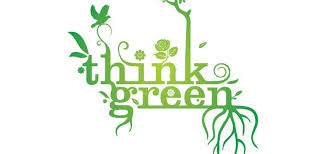 3 FACTS ABOUT SINGLE USE PLASTIC BAGS
Plastic bags start out as fossil fuels and end up in land fills and the ocean.
Birds often mistake shredded plastic bags for food, filling their stomachs with toxic debris.
For hungry sea turtles, it’s nearly impossible to distinguish between jellyfish and floating plastic shopping bags.
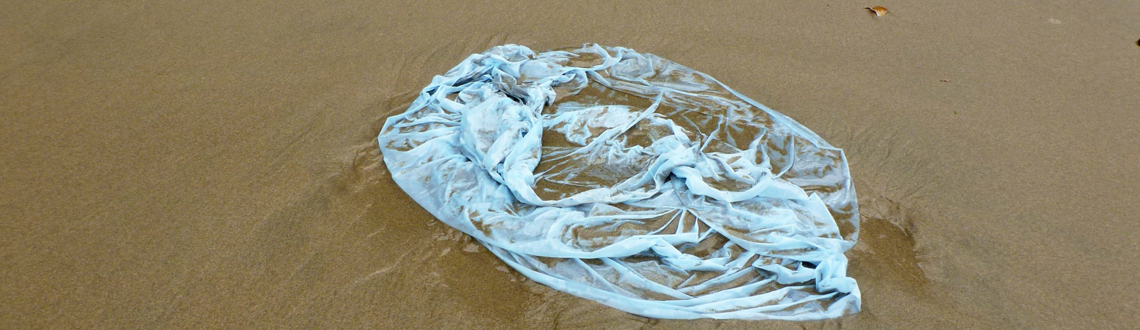 WHY WE SHOULD REDUCE PLASTIC
Globally, it is estimated that over 100,000,000  marine animals are killed each year due to plastic waste.
According to a study from Plymouth University plastic pollution affects at least 700 marine species.
Up to  80% of ocean plastic pollution enters the ocean from land. At least 267 different species have been affected by plastic pollution in the ocean.
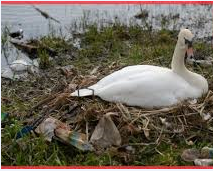 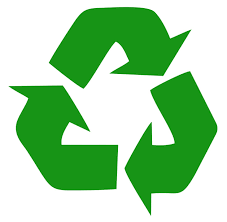 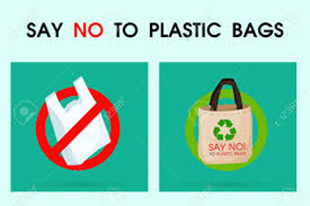 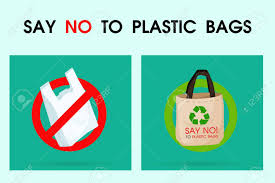 REDUCE PLASTIC USE
As a school our Reception children have stopped using plastic straws and containers and as a result of this, there are fewer plastic straws in landfill and our environment .
How Did we do This?
We wrote to our Headteacher
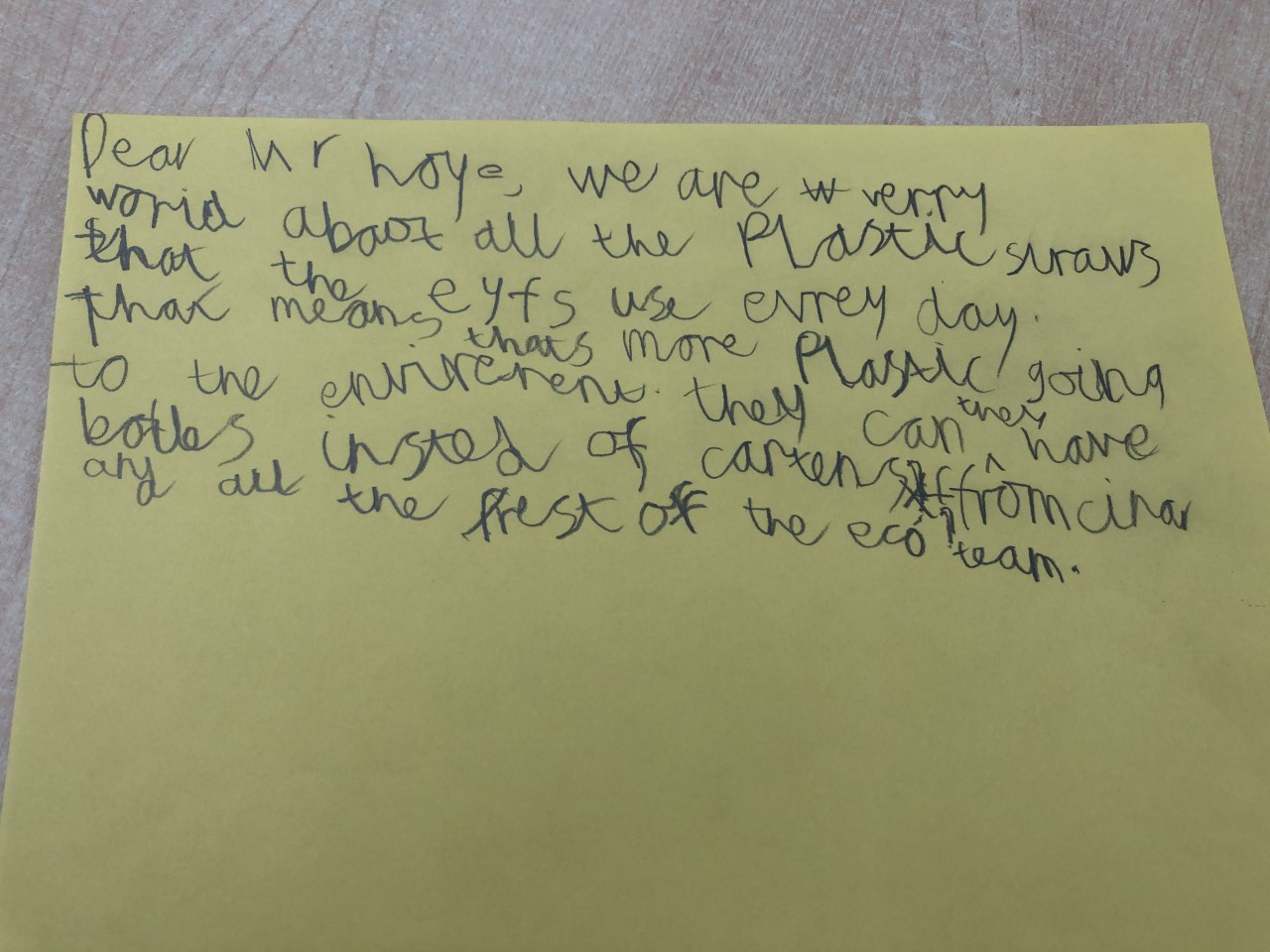 [Speaker Notes: Sephina will read letter
Anya : Mr Hoye, our Head teacher advised us to write to the dairy and we successfully stopped using plastic straws and cartons.]
NO MORE PLASTIC  MILK CARTONS AND STRAWS!!!
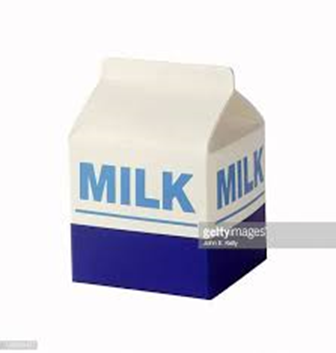 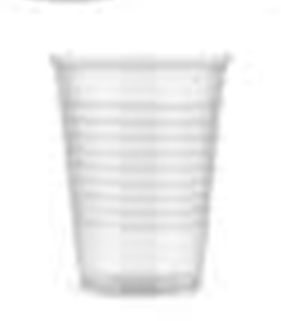 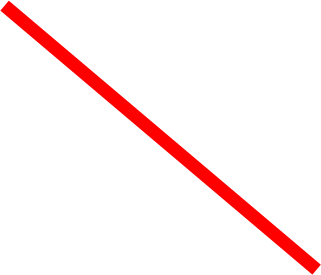 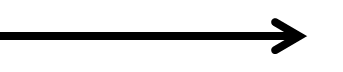 THE CHILDREN WASH UP      THEIR CUPS AND REUSE THEM EVERY DAY AT ST. JOHN’S.
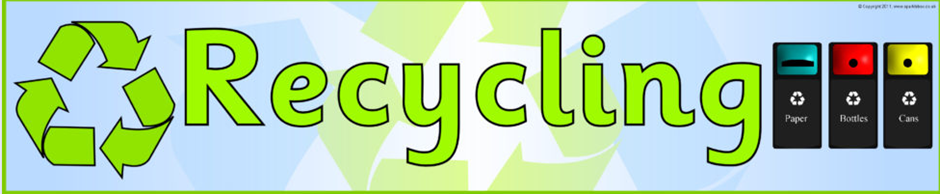 [Speaker Notes: Kirpan read]
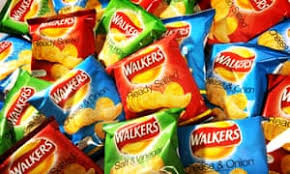 CRISP PACKETS
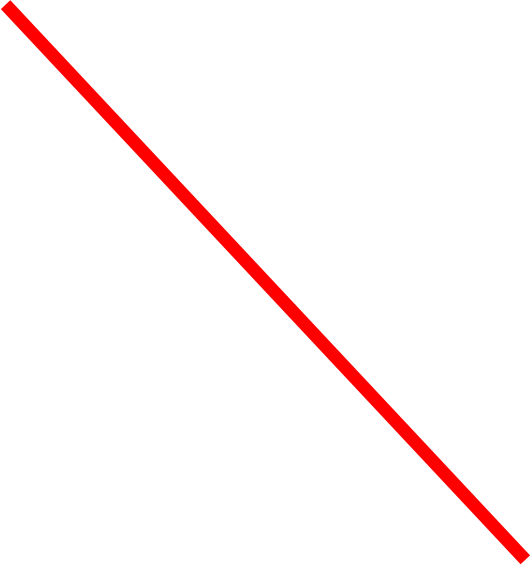 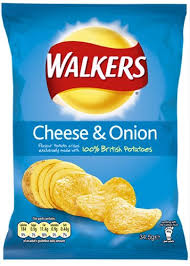 SAY NO TO ME!!
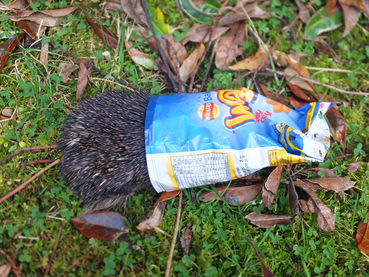 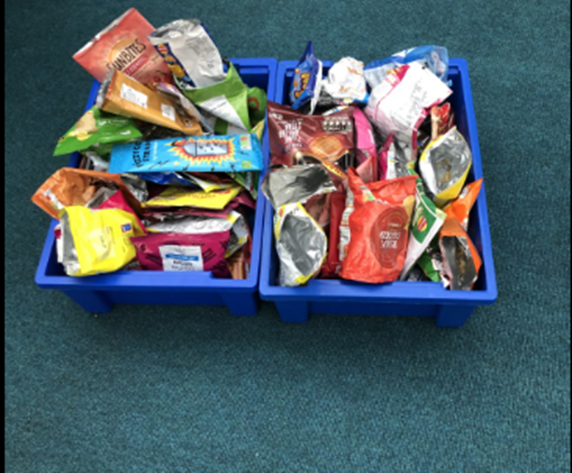 [Speaker Notes: At St. John’s  the eco team are encouraging children and staff to place their empty  crisp packets into boxes which we send back to the companies and we hope that they will recycle them.]
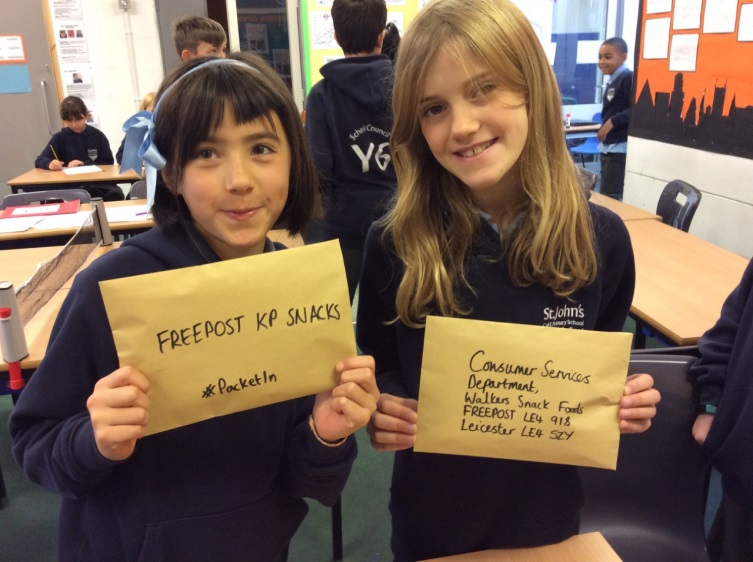 School  Council wrote letters and sent back our used crisp packets to the companies  to raise awareness about Plastic Pollution.
Ryman’s Pens
At our school every time one of our pens run out, we put them in one of the  blue boxes in our classrooms and  because of this, there are fewer plastic pens in the ocean and in animal’s stomachs.
Rymans pen  company have a great recycling attitude
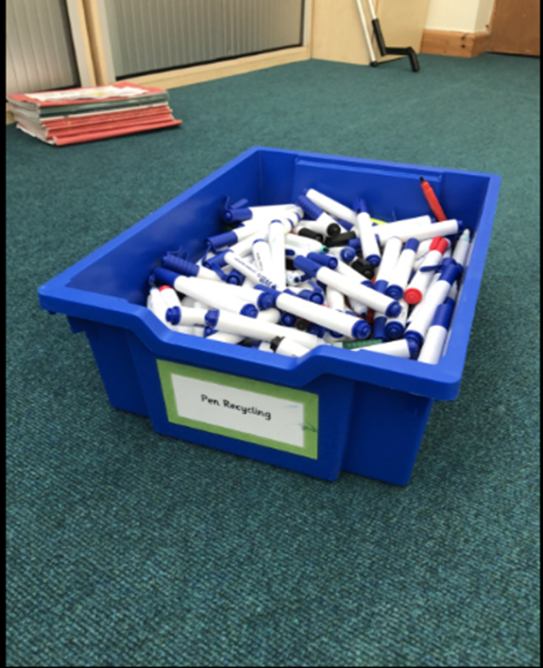 Eco Day
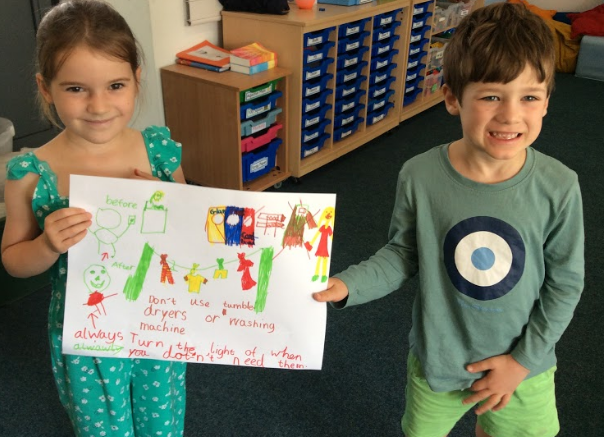 On eco day the children and adults dressed in green and brought  in a pound. We raised £365 which will be used for new litter picking equipment in school.
Award!!!
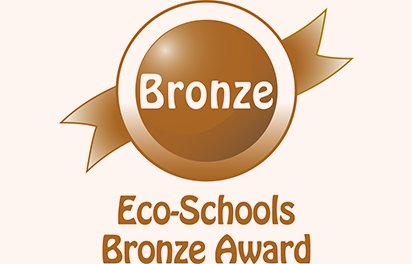 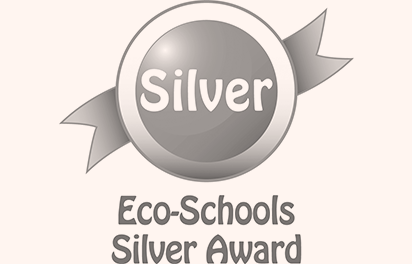 [Speaker Notes: We aim to achieve , then ..]
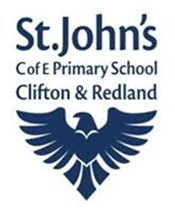 Here are some of the great ideas we picked up from the other schools
Meat free Mondays!


Make and create something 
with eco bricks
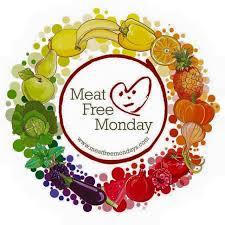 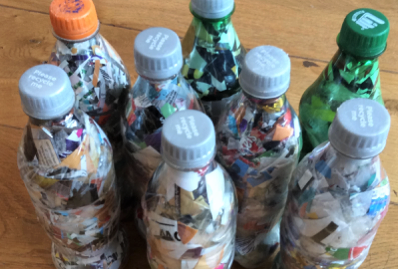 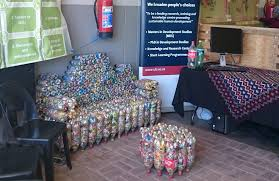 More Ideas
Use glass milk bottles not plastic
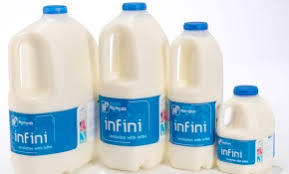 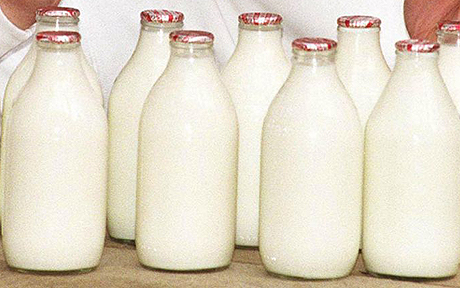 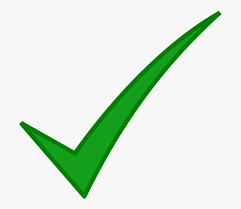 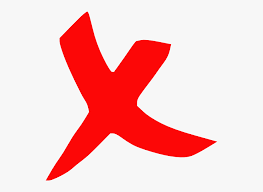 And..
Get a clothes recycling bank at school
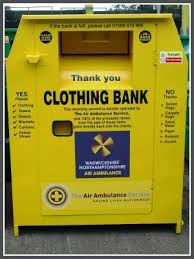 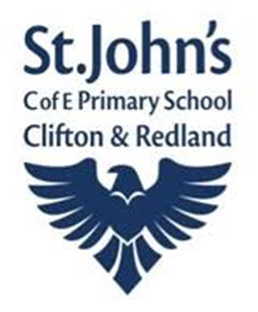 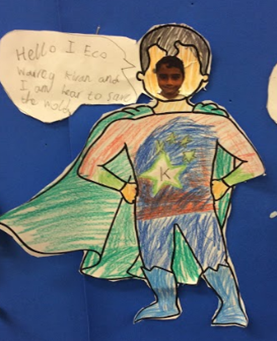 Thank you for listening!
Any questions?
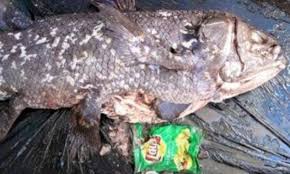 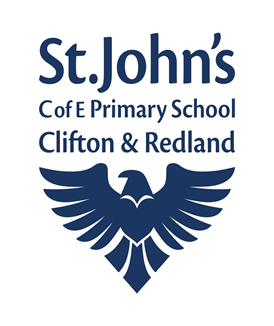 Let Us Pray
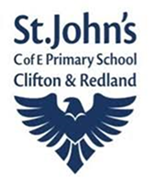 Time to Sing!
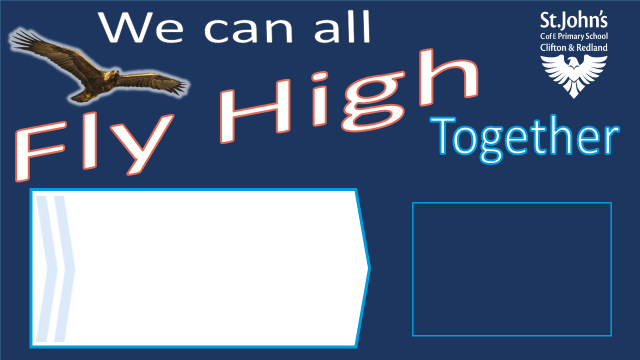 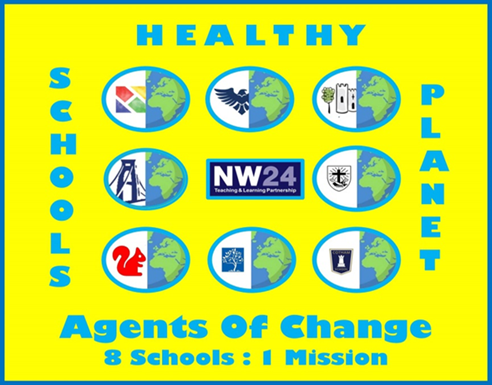 By doing all we can to care for our wonderful planet and the living things in it.
Reduce, Reuse, Recycle!